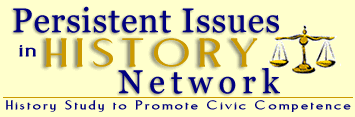 Jackson’s veto of the
Second Bank of the US
 
Establishing Foundational Knowledge and Empathy:
Visual Metaphor
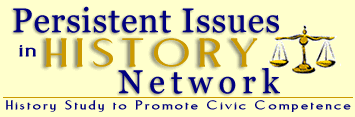 Establishing Foundational Knowledge
Visual Metaphor

Topic: Jackson’s veto of the Second Bank of the US

Persistent Issue:  What policies best promote economic prosperity
					and progress? 
Central Question: Was Jackson are justified in vetoing the Second Bank
					of the US?
What is Money?
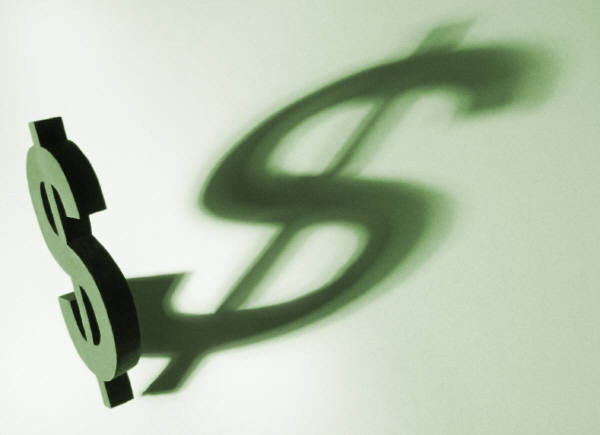 [Speaker Notes: Hold up $20 – what is this worth?  How do I know? What if I move to a new place or take a trip? What happens in a disaster?
Who determines the value of this money? (gold? “fiat money”)  Could I just hand you a piece of paper with $20 written on it?  What is the difference?
 - role of market (buy and sell currency, bet on rise and fall of currency)

How do you feel about banks?  Do they make your life better or not?  Do they help the country?]
First BUS
  Chartered 1791 by Congress for 20 years.
  Public/private bank – federal deposits, pay debts, currency






Charter fails by one vote in 1811 – why?  Impacts?
[Speaker Notes: Over 50 different currencies (British, Spanish, Portuguese, states, etc.) in circulation end 18th century.
Haven for speculators because true value of currency was unknowable with communication delays.
Hamilton – needed establish reliable credit – needed standard currency
Jefferson’s vision of maintaining nation of independent farmers – self-reliant – not tied to markets – true democracy (southern mistrust of NE)
Why would Congress allow to expire in 1811?  What impacts will this have?]
Second BUS
  War 1812 – economic boom – increase in debt
  Madison gets it re-chartered 1816 – Second BUS – 20 years
  McCulloch v. Maryland  SC said constitutional – “necessary &       proper” clause
  Panic 1819
  Followed economic expansion – supplying Europe b/c war  
  Napoleonic Wars finished Europe – less demand for American food
  Over supply of cotton (mills couldn’t keep up) (34 to 14 cents/lb)
  farmers losing mortgaged homes/farms
  Public resentment of BUS – blame
  Nicholas Biddle – new President – restores credibility
[Speaker Notes: War 1812 (Napoleonic Wars in Europe) created new debts – state banks all issuing notes – inflation – economic boom for businesses (farm commodities – food and cotton - needed in Europe)
Madison gets re-chartered and Supreme Court defends it in McCulloch v. MD (1819)
Panic 1819 – debts being called in, small farmers suffering – Bank loses credibility b/c made loans without much regulation – many average Americans see as enemy
Nicholas Biddle restores credibility to BUS over 1820’s.  Careful lending, stabilizing economy, most business people and bankers appreciated stability.
Many Whigs and westerners began to appreciate the BUS as a way to regulate the value of money and promote infrastructure.  Money was worth the same in one location or another so it helped people in rural areas.]
Jackson and 2nd BUS
  Bank due for re-charter in 1836.
  Whigs support Bank:
 Vision of nation linked by roads, canals, trade, manufacturing
 Uniform currency – business, trade, settlement, infrastructure
 Jackson opposed to Bank – first message to Congress 1829
View video clip & complete scaffold:
Jackson Video on Corporations and BUS
[Speaker Notes: Jackson attacked BUS as enemy of small farmer and business man in first message to Congress 1829.  Supporters had to decide when to go up for renewal.  Felt should force Jackson’s hand and bring up for renewal early because felt he would be reluctant to go against it in an election year, but if he got re-elected, he would not have qualms about going against the Bank.  Bank so popular, felt they could force Jackson to support it.  Congress passes a renewal in 1832 – Jackson must decide whether or not to veto or not.

Watch video – Jackson’s view on economics – fill in top two squares of left side of scaffold]
Research Jackson’s Veto Message

Pairs read Jackson document and add to chart

Review as a class Jackson’s objections
Whig’s position on BUS

   Corporations:  small property owners can pool resources  
    Government play role in planning internal improvements – infrastructure coordinated – increase markets
Checks and Balances:  Congress passed law 20 years ago      SC ruled Constitutional – President over-reaching
BUS stabilizes all banks    
  Uniform taxes – “necessary and proper” to collect taxes
  Stability – helps all businesses (small and large)
  Farmers – BUS branches provide stable currency
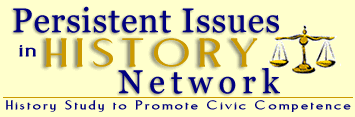 Create Visual Metaphor

Central Question: Was Jackson justified in vetoing BUS?

Hired by either Whig or Democratic party to create visual metaphor to describe the BUS

Model of visual metaphor – Alien & Sedition Act

Include min. 5:  Constitution, Jackson, Webster/Clay, corporations, bank, currency, taxes, common man/laborer, banker/businessmen, federal government, state governments, Congress, Supreme Court, Executive.
[Speaker Notes: Model:  ASA was passed by Congress and signed by President John Adams in 1798 during an undeclared naval war with France, known as “Quasi War.”  Federalists felt French were stirring up U.S. citizens in a French Style Revolution.  The Federalists blamed Thomas Jefferson for his endorsement for the violence of the French Revolution and he was an outspoken critic these acts as violations of the first amendment.

The Acts include
The Naturalization Act – The residence requirement for citizenship moved from five to fourteen years.
The Alien Act – The President could deport ‘dangerous’ aliens at will.
The Alien Enemy Act – The president could expel or imprison enemy aliens during times of declared war.
The Sedition Act –This went so far as to stop people from speaking in a “false, scandalous and malicious” manner against the government. 

Metaphor]
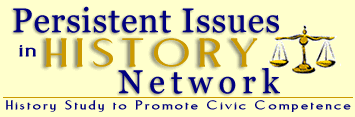 Historical Dilemma

Central Question: Was Jackson justified in vetoing BUS?

Groups present metaphors

Group Discussion
Downfall of Mother Bank
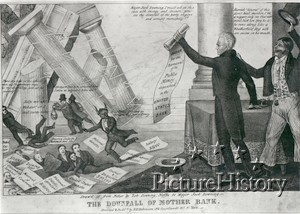 [Speaker Notes: This is an example of a historical visual metaphor of Jackson’s veto of the Bank.  The teacher can compare this image to some the students developed.]
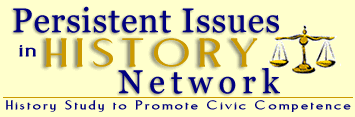 What happened after Jackson’s veto?

Recession
Death of Bank and “Wildcat Banks”
Election of 1836: Martin Van Buren
Panic of 1837
Whig victory in 1840